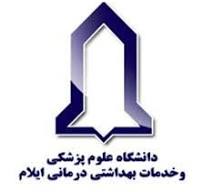 اختلالات اسکلتی-عضلانی در میان کارکنان فوریت‌های پزشکی: یک مرور سیستماتیک و متا آنالیز
نام نویسنده گان:

نویسندگان: آزاده طاهرنژاد، فائزه مکی،  احسان رضایی، سمیه طاهرنژاد، علی صاحبی*
واژه های کلیدی: اورژانس پیش بیمارستانی، فوریت پزشکی، اختلال عضلانی اسکلتی، ارگونومی
یافته ها

تعداد 709  مقاله با سرچ اولیه در منابع اطلاعاتی حاصل شد. بعد از انجام مراحل غربالگری و ارزیابی کیفیت 27 مقاله به منظور انجام متاآنالیز انتخاب شدند. نتایج نیز نشان داد که میزان شیوع کلی MSDs، در بین کارکنان فوریت‌های پزشکی ، 56.52% (95% CI: 11.63-21.11, I2= 99.7%, P <  0.001) و در نواحی مختلف بدن شامل کمر (47.36%)، ناحیه فوقانی کمر (35.15%)، گردن (31.19%)، شانه (30%)، زانو (27.07%)، دست (20.70%)، باسن/ران (19.48%)، پاها (19.11%) و آرنج (17.36%) بود.
نتیجه گیری
کارکنان فوریت‌های پزشکی در معرض خطر نسبتا بالایی برای ابتلا به MSDs قرار دارند. با توجه به اهمیت این گروه شغلی در بلایا و فوریت‌ها و پیامدهایی که MSDs برای فرد و جامعه بدنبال دارد
پیشنهادات
توصیه می‌شود به غربالگری دوره‌ای، ارزیابی‌ محیط کار از نظر ریسک فاکتورهای بروز MSDs و طراحی مداخلات ارگونومیک لازم توجه گردد.
مقدمه و هدف:   
کارکنان فوریت‌های پزشکی اغلب در معرض فعالیت‌های فیزیکی سنگینی مانند بلند کردن/انتقال بیماران و همچنین کار در پوسچرهای نامناسب قرار دارند که می‌تواند منجر به ایجاد طیف وسیعی از آسیب‌های ناتوان‌کننده، از جمله اختلالات اسکلتی عضلانی شود. لذا هدف از انجام این مطالعه مرور سیستماتیک و متاآنالیز بررسی شیوع MSDs در بین کارکنان فوریت‌های پزشکی بود.  
روش کار:
این مطالعه‌ی مروری سیستماتیک و متاآنالیز ‌بر اساس گایدلاین پریسما  (PRISMA) انجام شد.لازم به ذکر است که پروتکل آن در پروسپرو  (PROSPERO) با کد CRD42022344419 ثبت شده است. سرچ ها بدون محدودیت زمانی در منابع اطلاعاتی شامل،PubMed, Scopus, Web of Science, Science Direct,SID,ISC, Google Scholar تا انتهای فوریه 2024 انجام شدند. از شاخص I2جهت بررسی ناهمگنی و جهت متاآنالیز از مدل اثرات تصادفی استفاده شد. با استفاده از نرم افزار ( STATA نسخه 14) نیز داده‌ها تجزیه و تحلیل شدند.